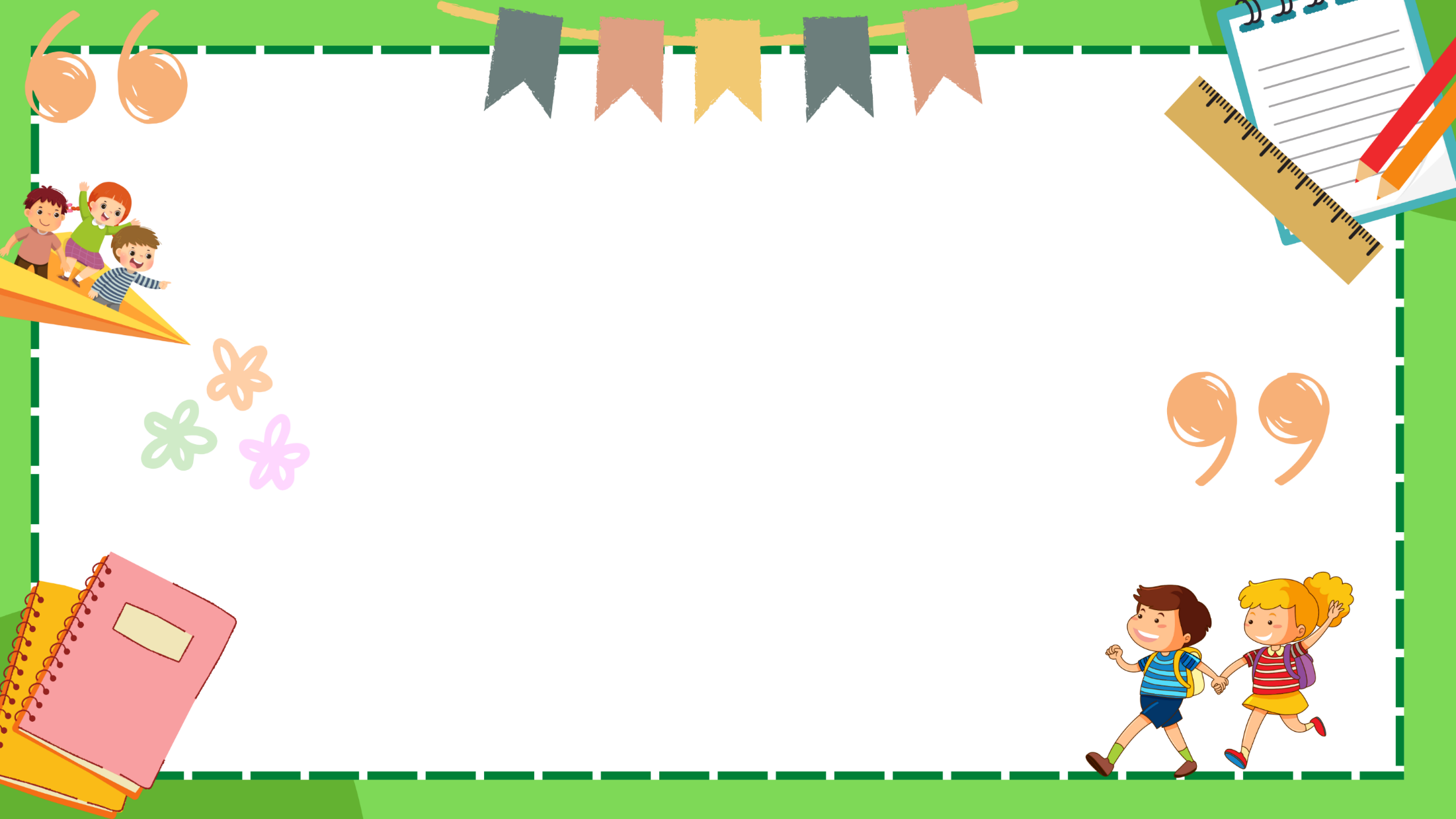 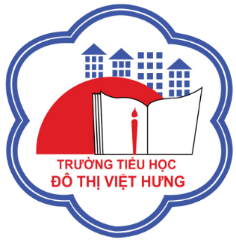 ỦY BAN NHÂN DÂN QUẬN LONG BIÊN
TRƯỜNG TIỂU HỌC ĐÔ THỊ VIỆT HƯNG
BÀI GIẢNG ĐIỆN TỬ
KHỐI 3
MÔN: TOÁN
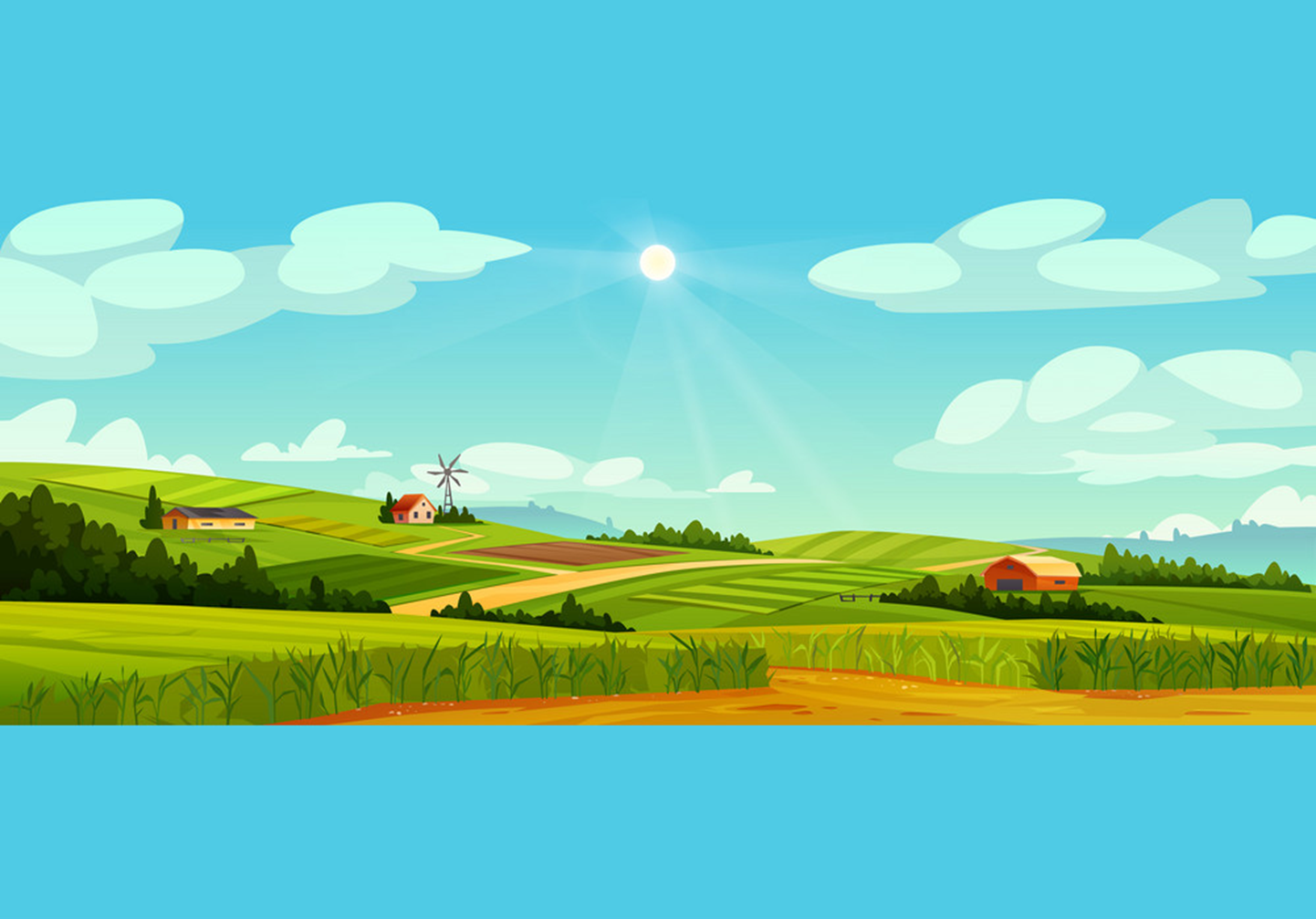 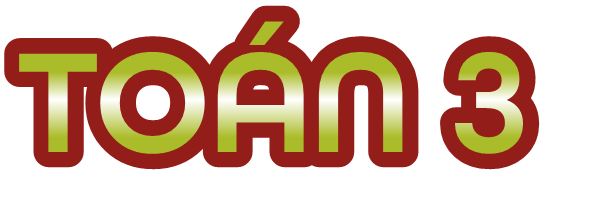 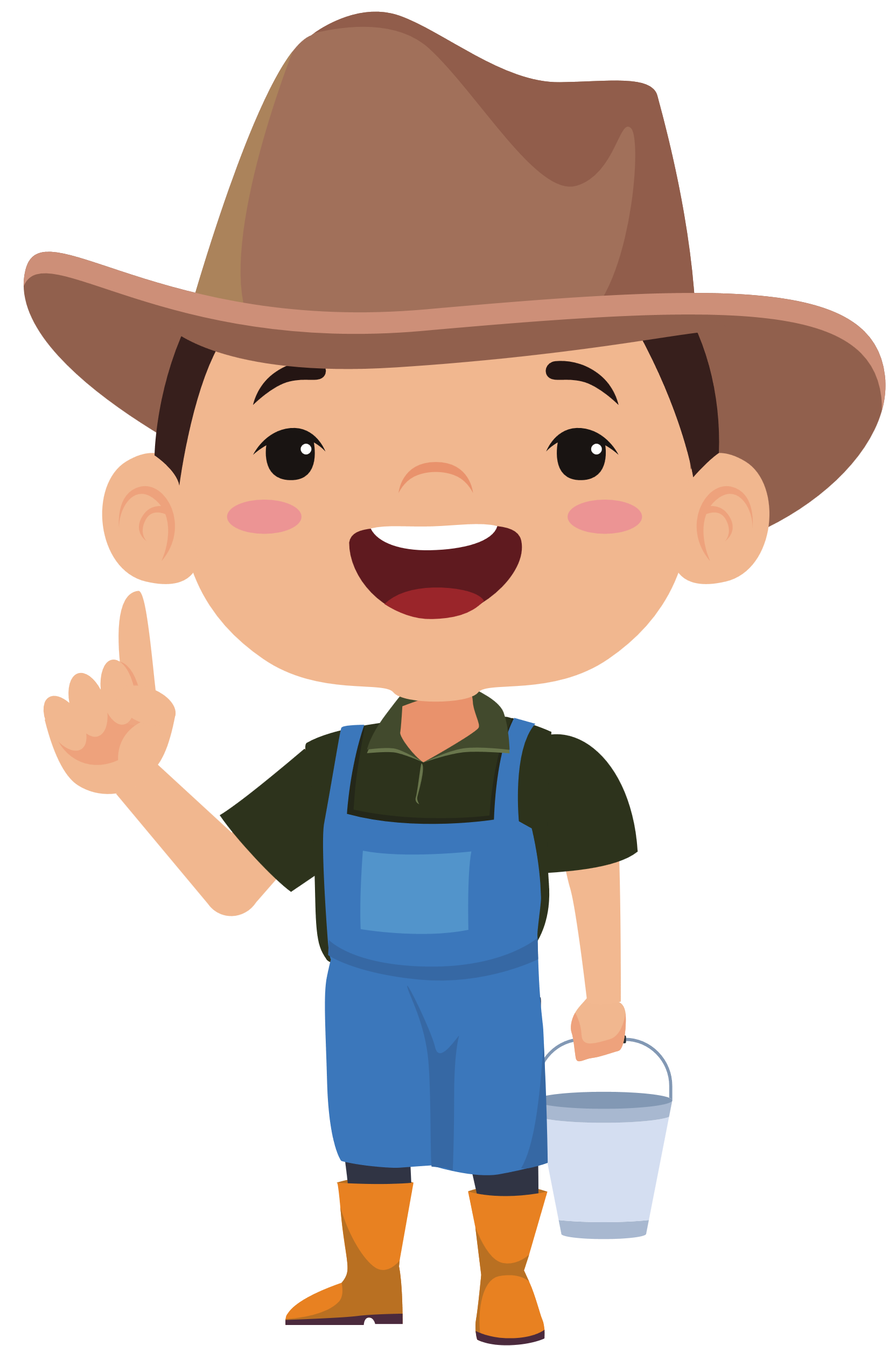 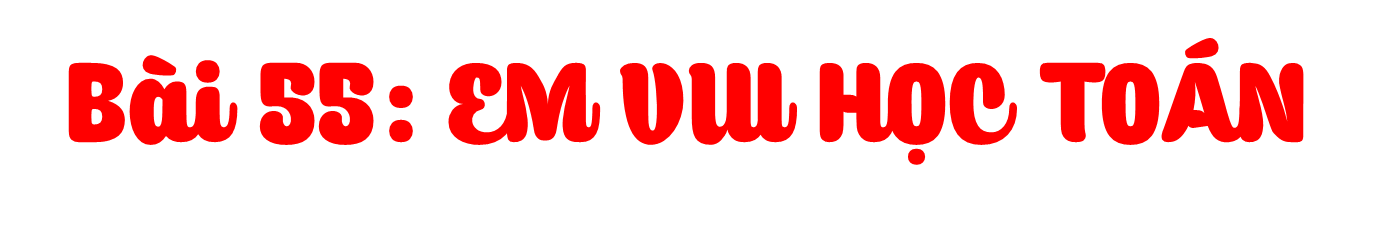 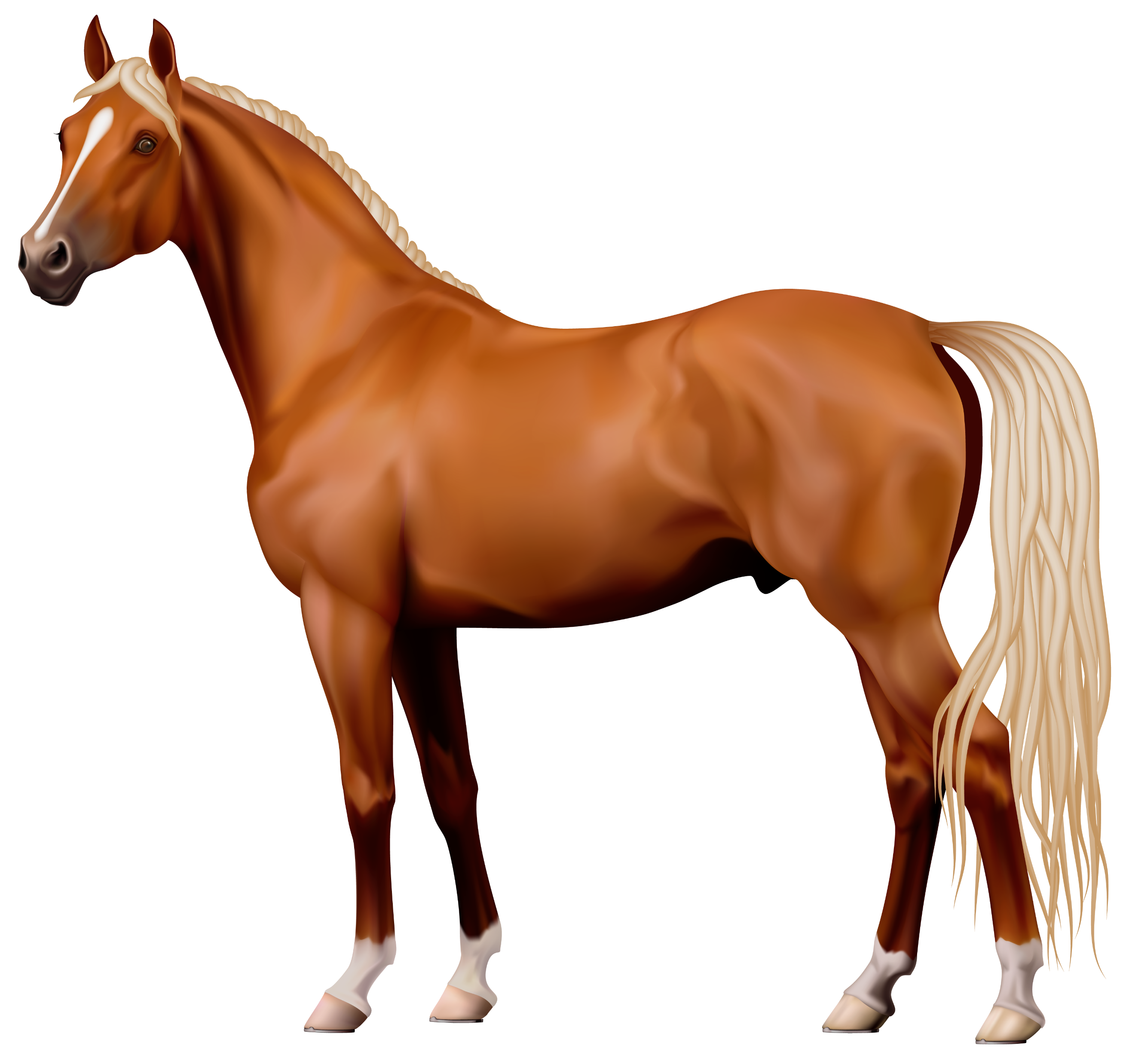 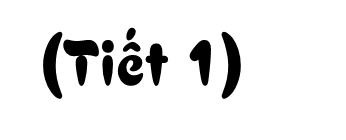 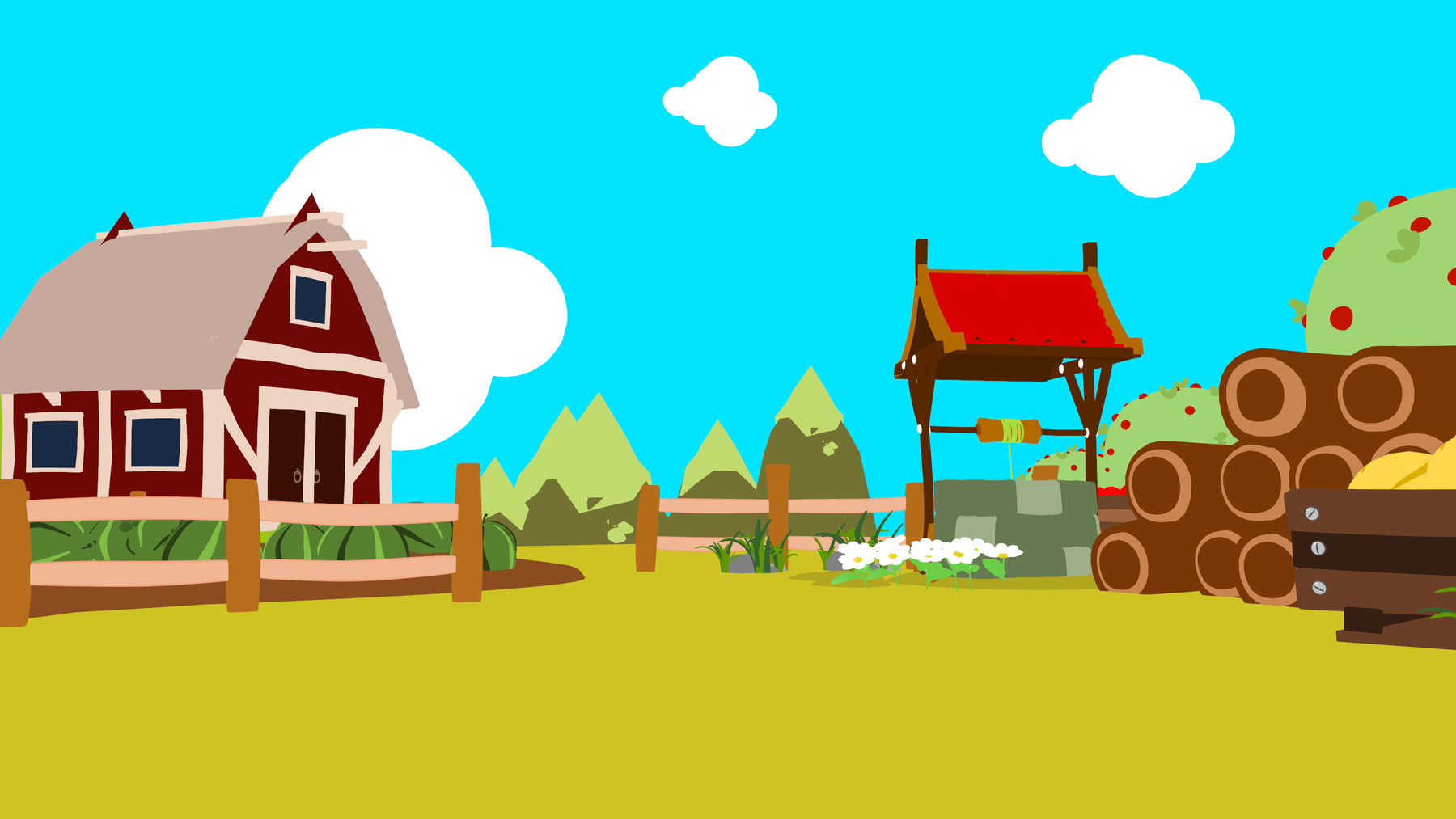 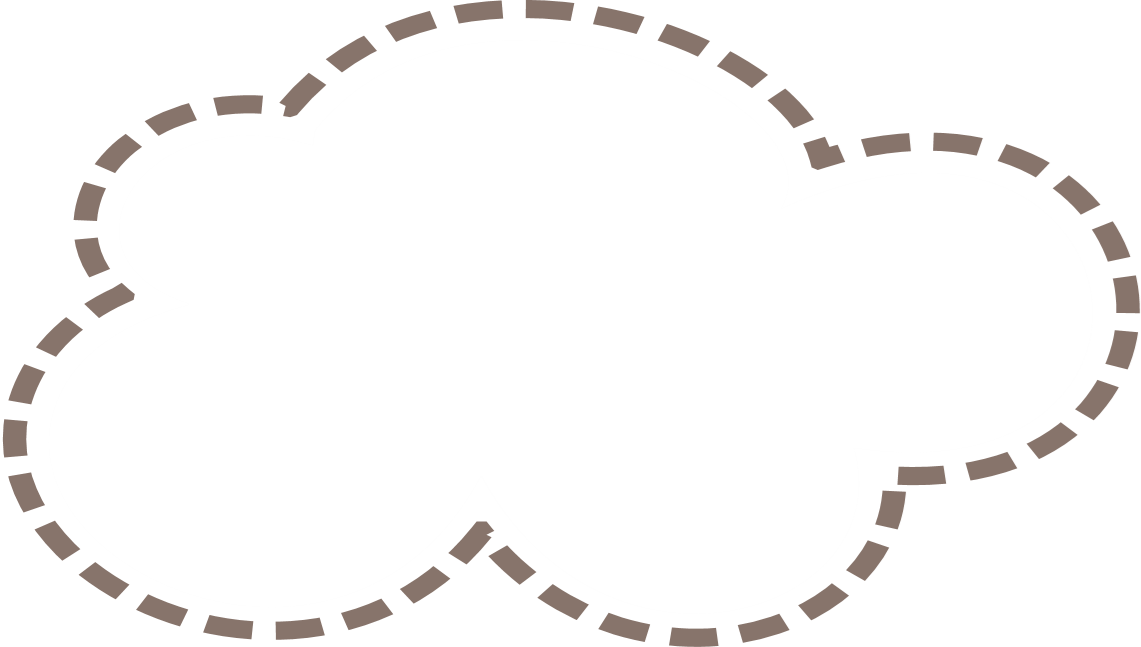 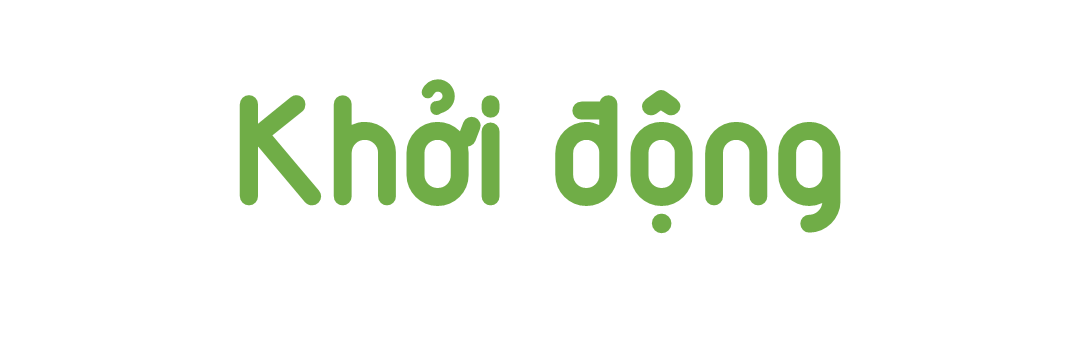 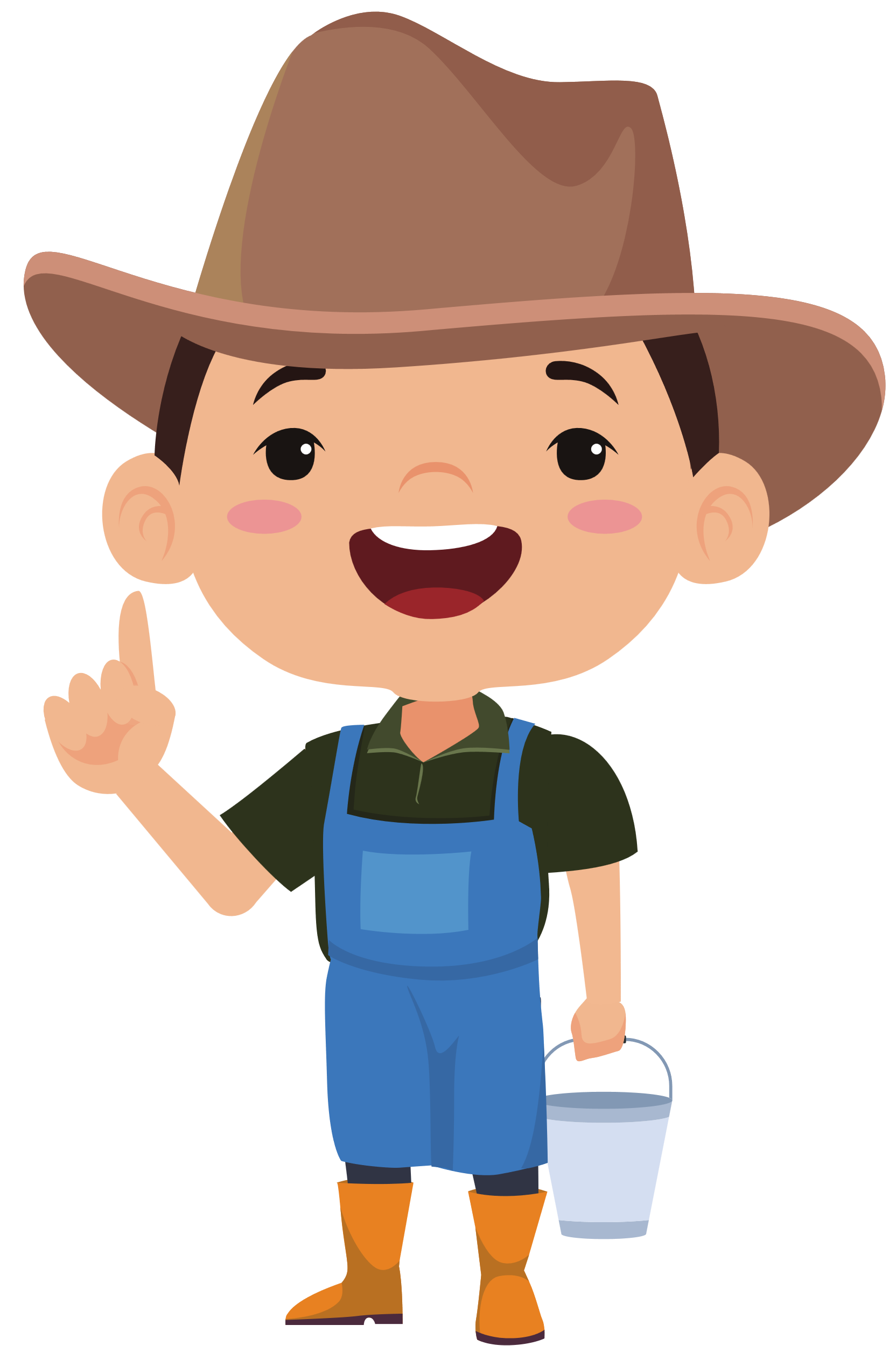 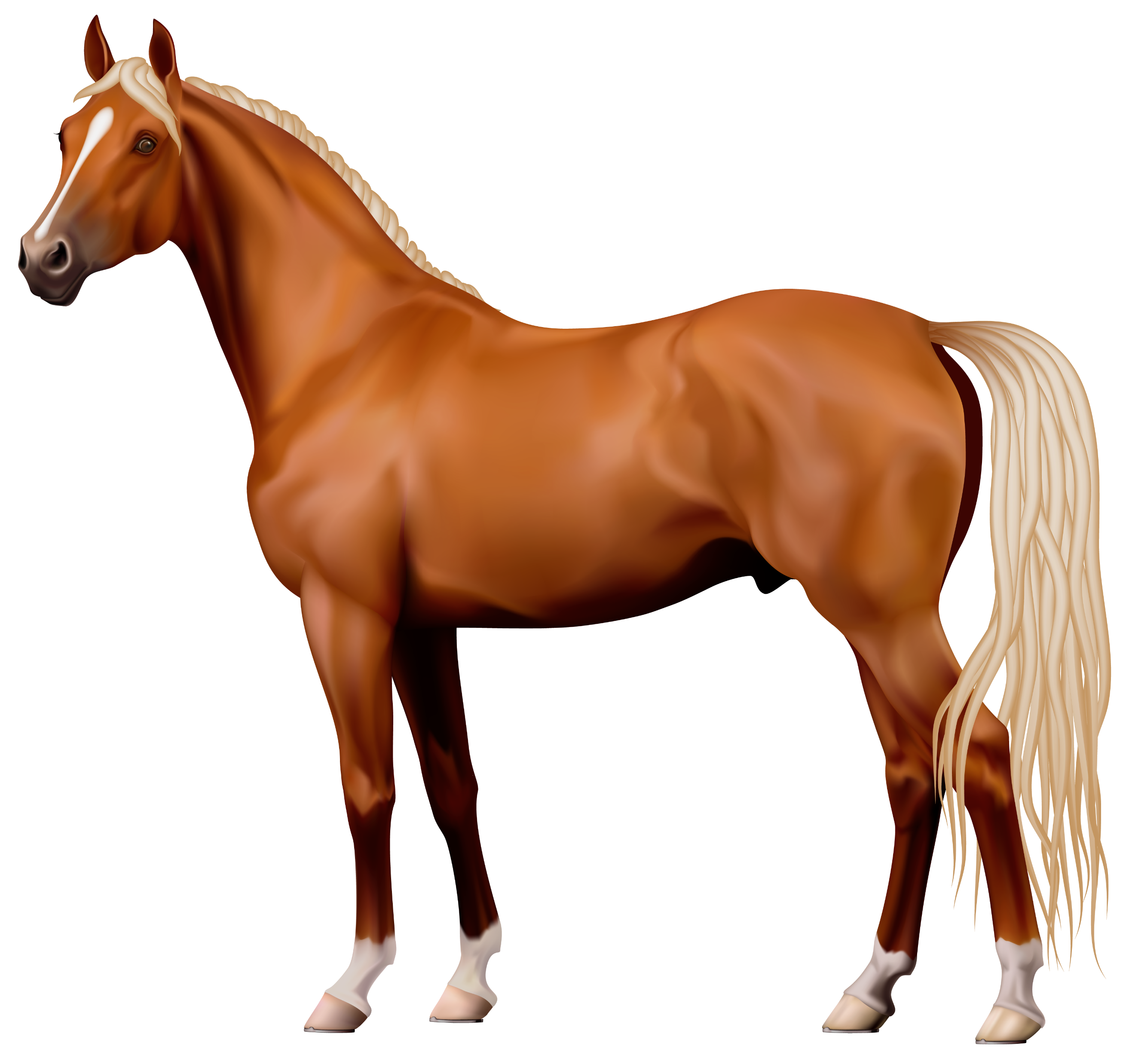 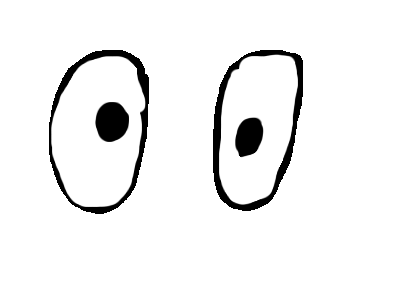 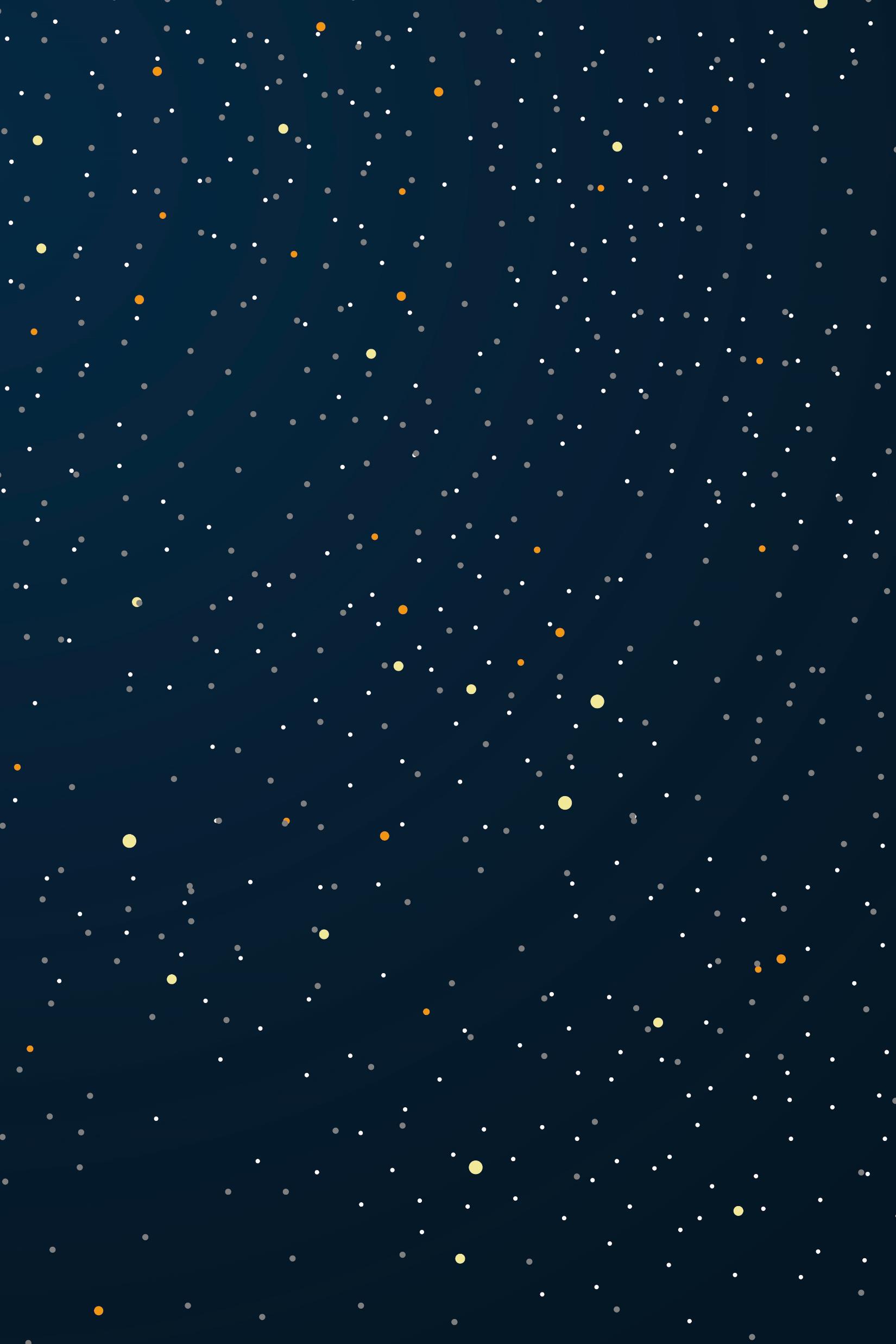 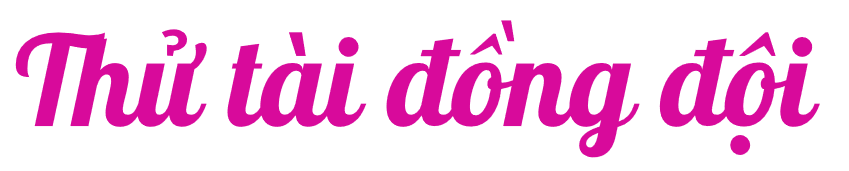 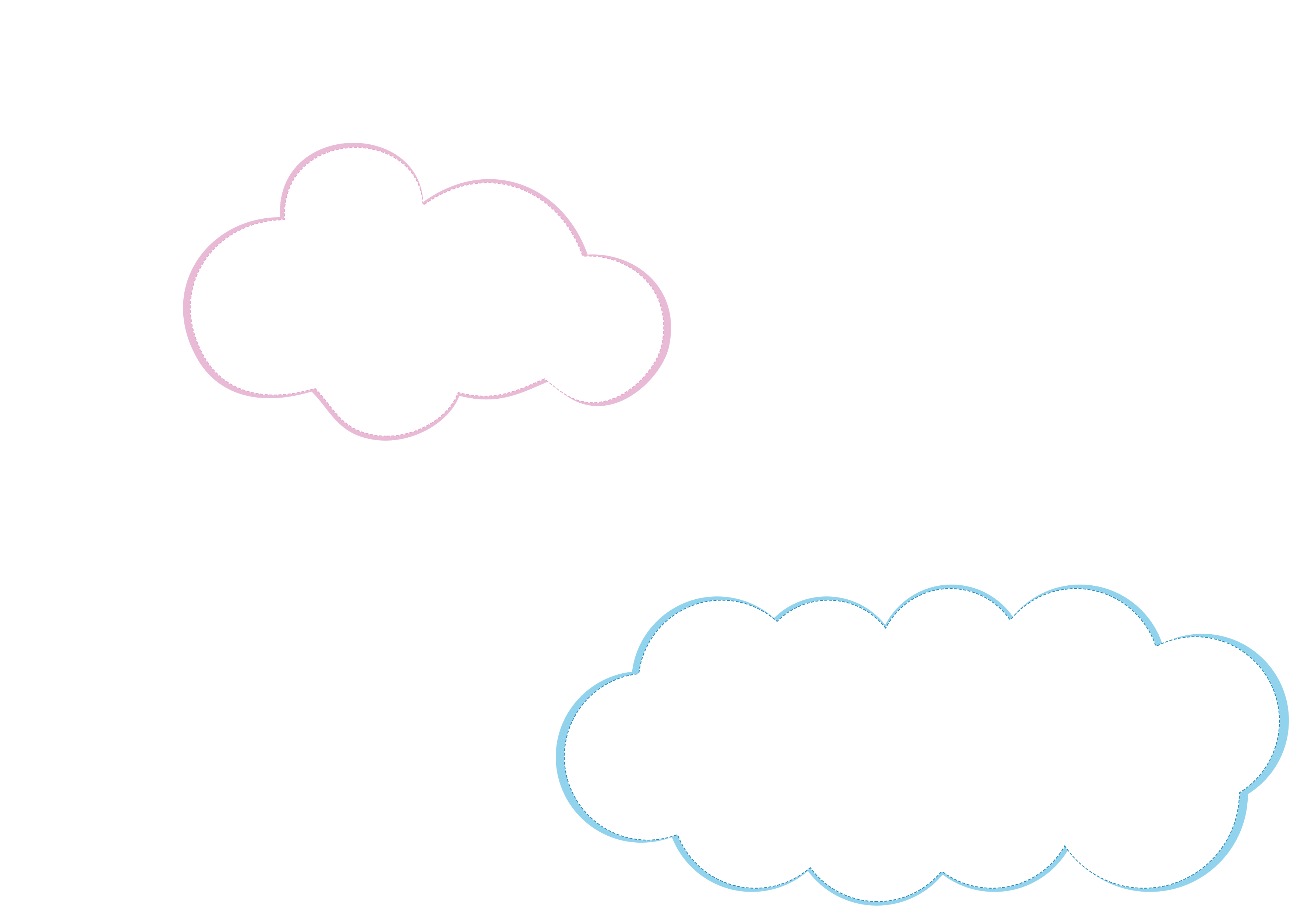 Luật chơi:
Nhóm đôi:  1 HS hỏi về cách tính chu vi hình tam giác, hình tức giác, hình chữ nhật và hình vuông- 1 HS kia viết câu trả lời tương ứng
 Tổ nào có tất cả thành viên viết xong trước và chính xác thì thắng lượt.
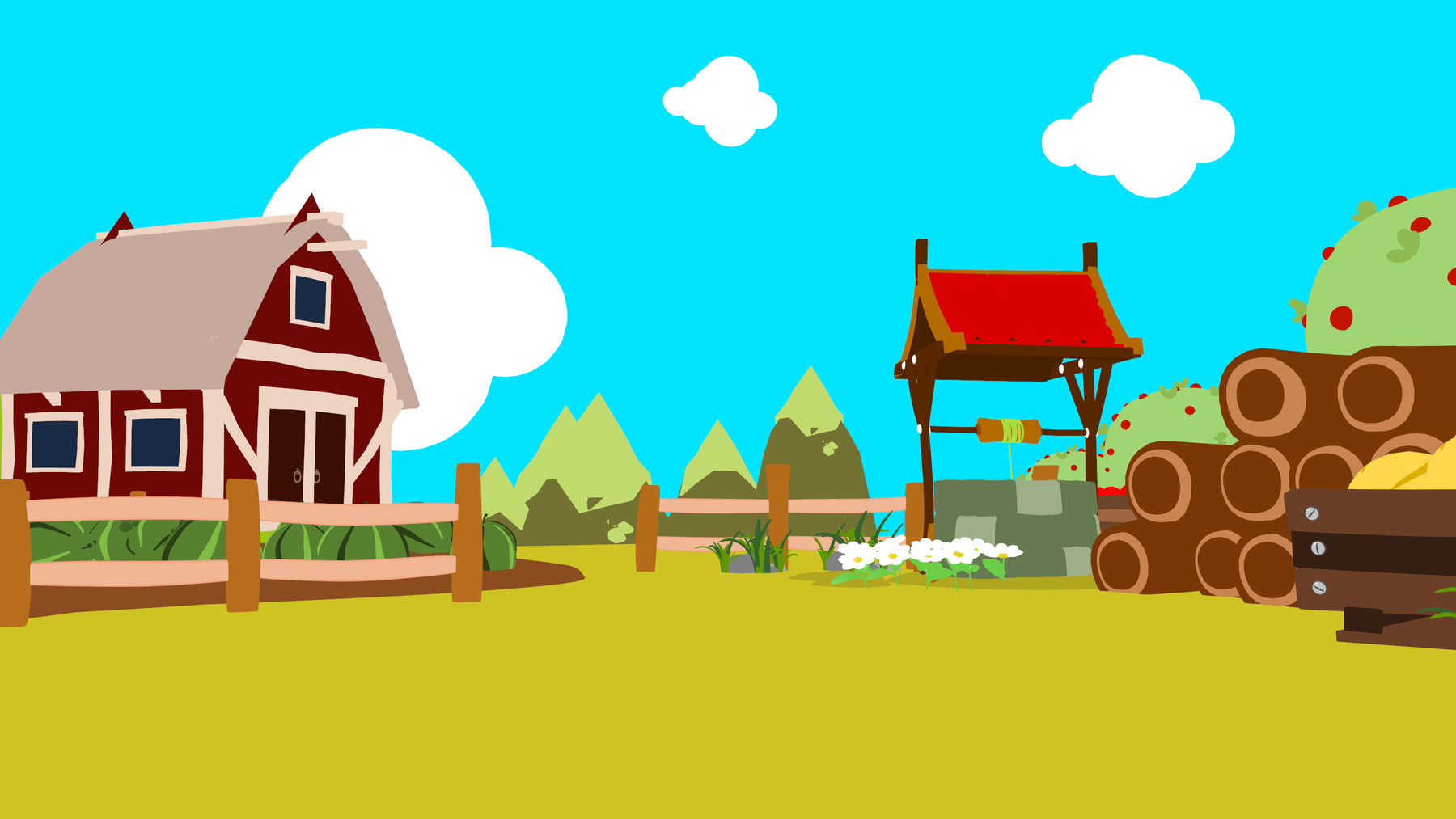 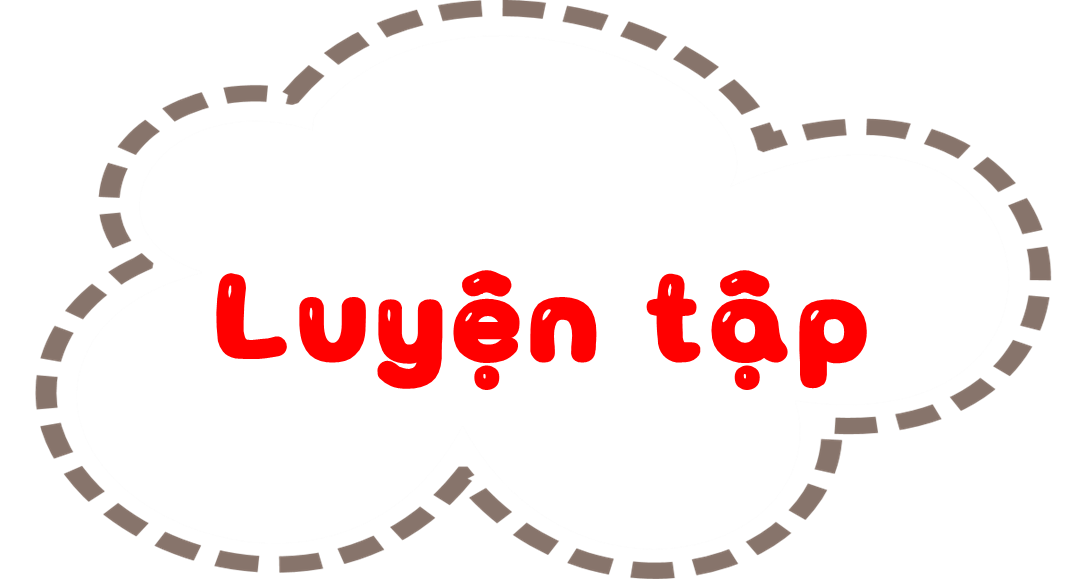 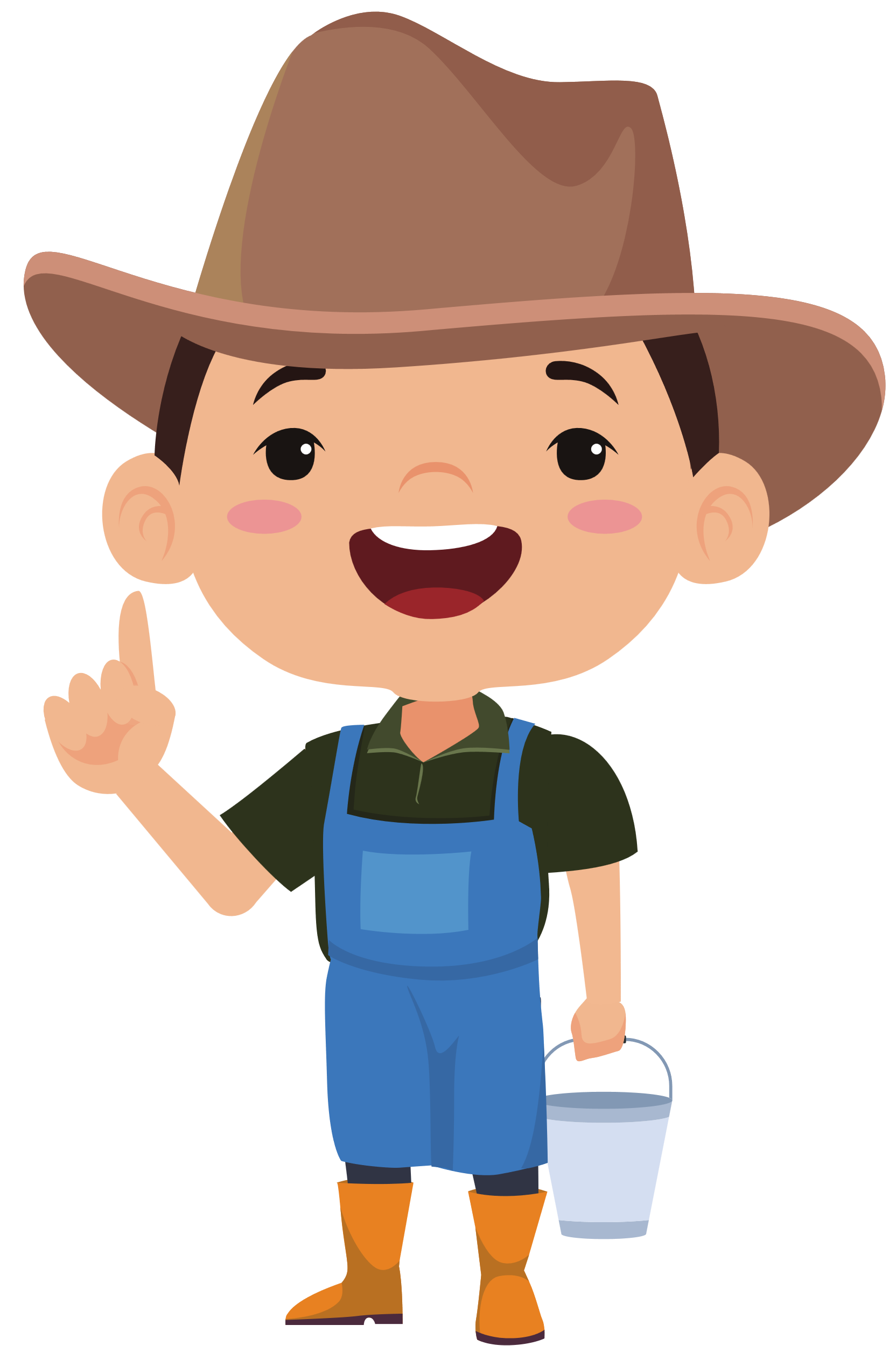 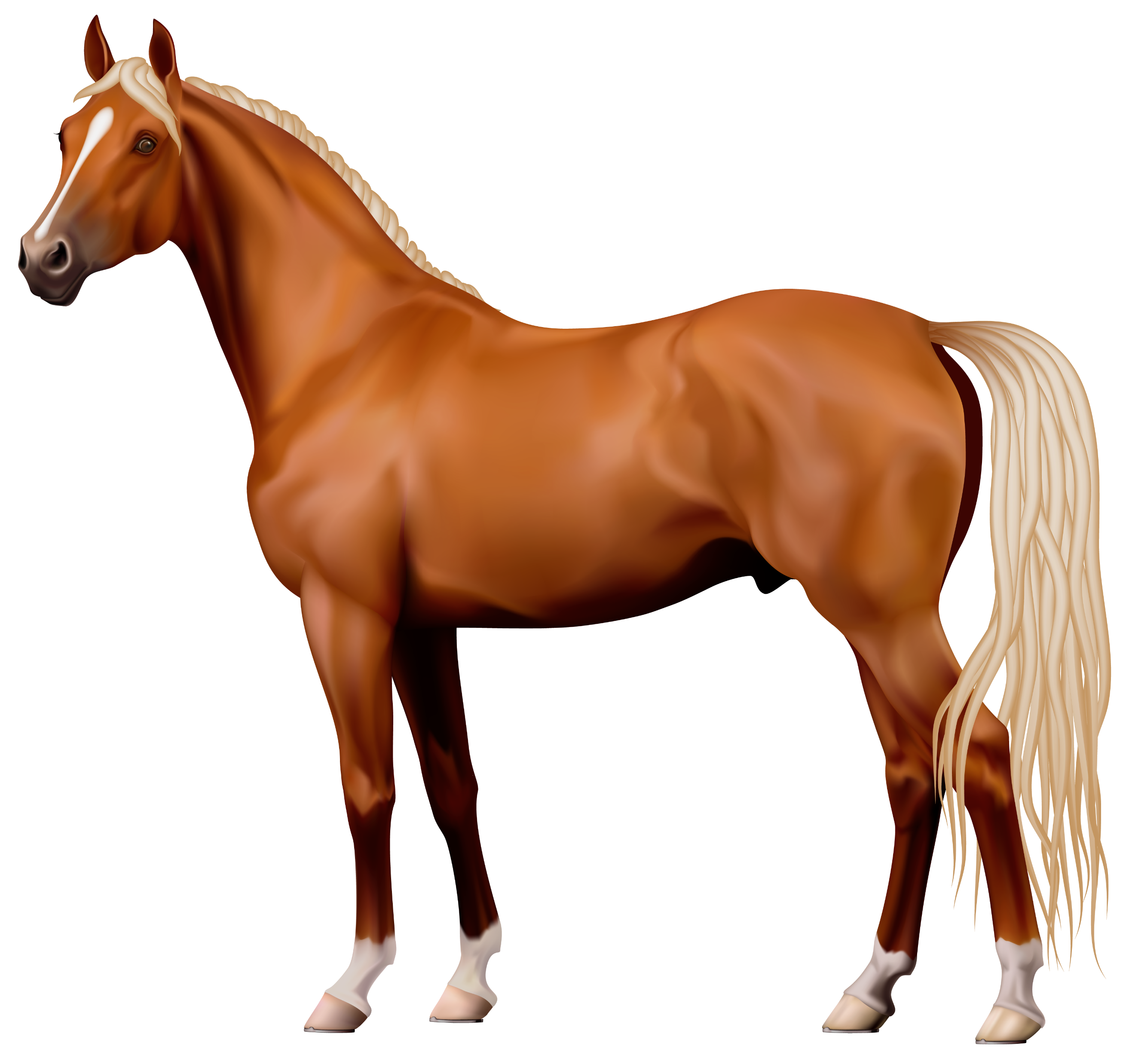 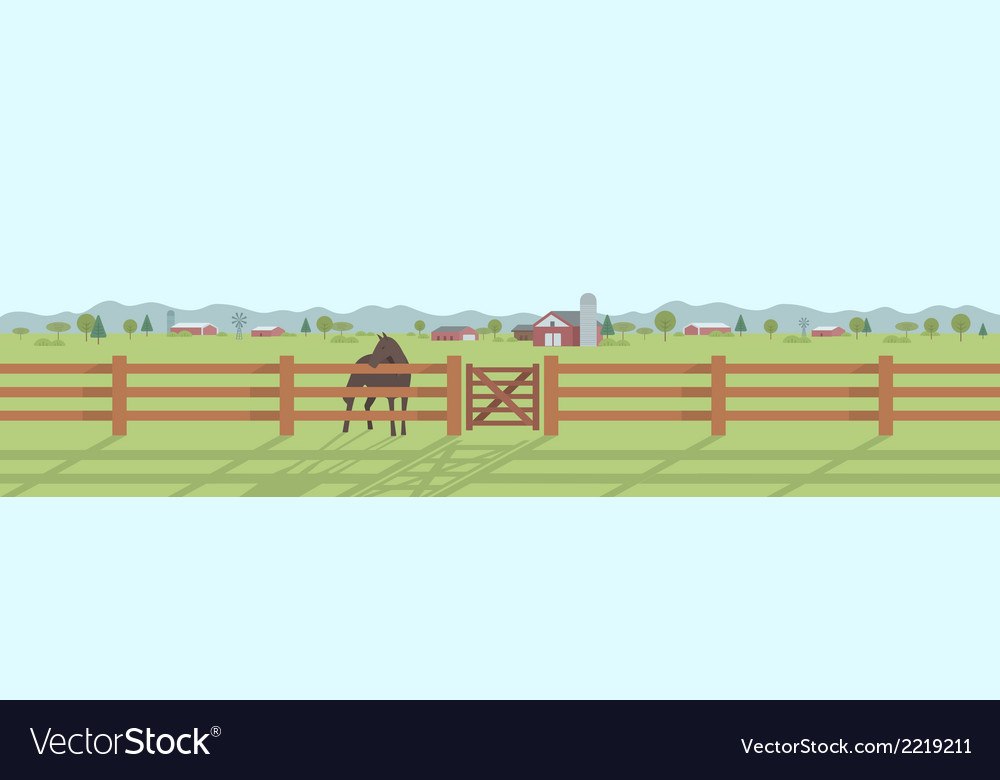 1
Thực hành các hoạt động sau:
a) Lấy các thẻ số 2, 3, 4.
b) Lập các số có hai chữ số khác nhau.
c) Lấy các số vừa lập được chia cho 2 hoặc cho 3 rồi nêu nhận xét về thương và số dư trong các phép chia đó.
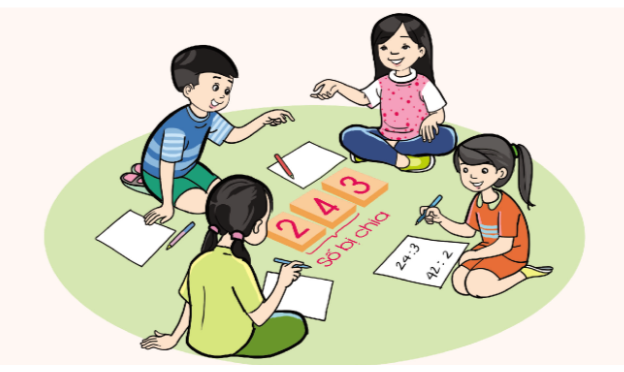 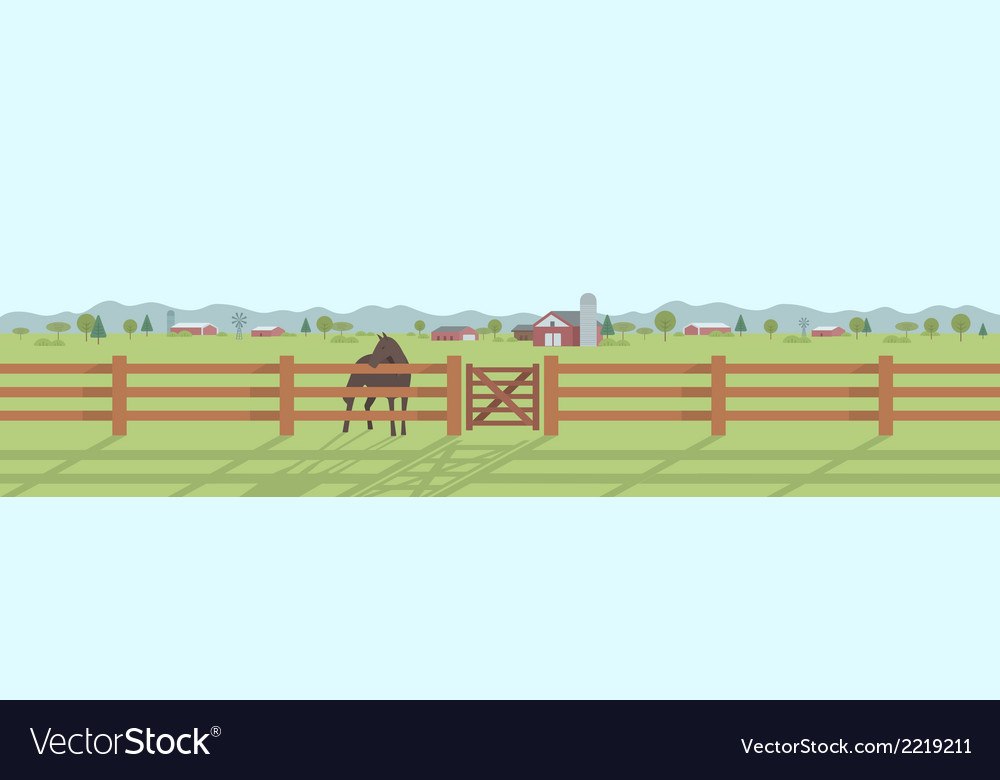 a) Em lấy các thẻ số 2, 3, 4.
b) Em lập được các số có 2 chữ số khác nhau là 23; 24; 34; 32; 43; 42.
c) Em thực hiện các phép chia
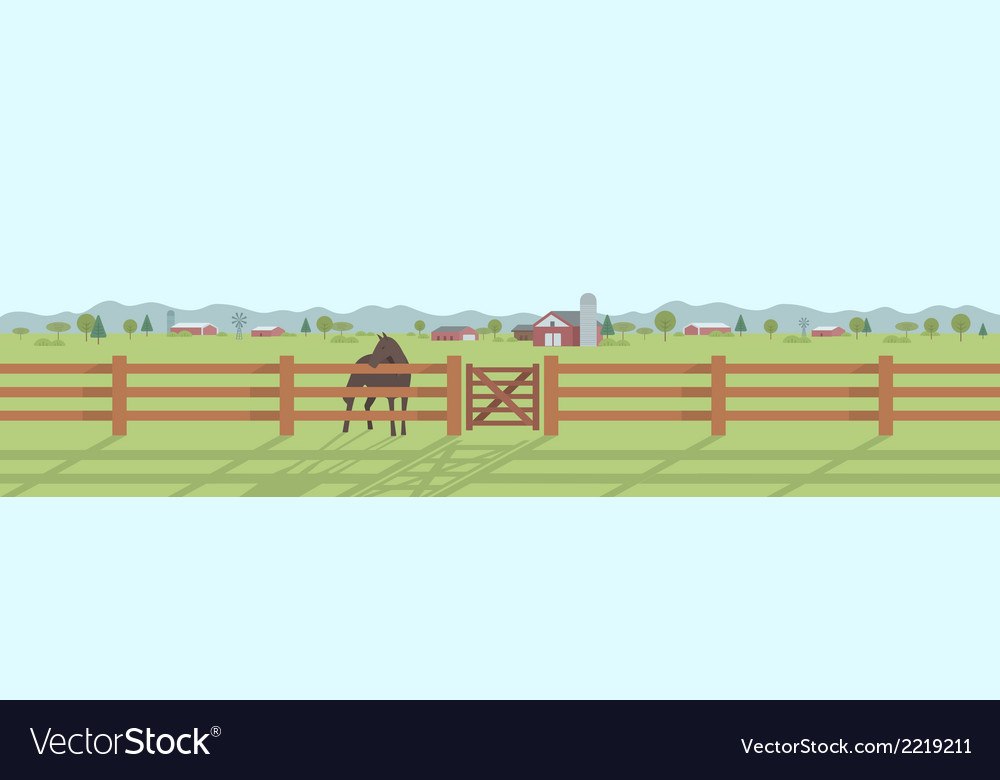 2
Thực hành: Cắt hình bằng giấy thủ công.
Vì hình chữ nhật có chu vi 24 cm nên tổng chiều dài và chiều rộng là 12 cm.
12 = 11 + 1 = 10 + 2 = 9 + 3 = 8 + 4 = 7 + 5
Các em có thể cắt các hình chữ nhật có chiều dài là 11cm, chiều rộng 1cm; chiều dài 10 cm, chiều rộng 2 cm,…
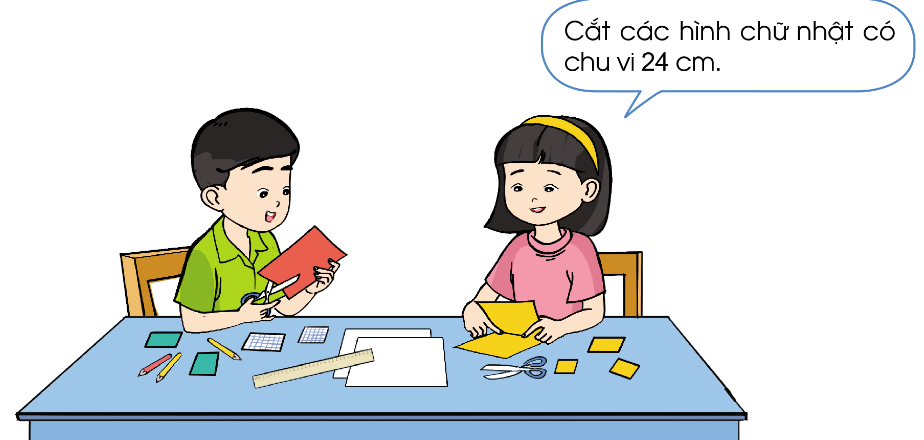 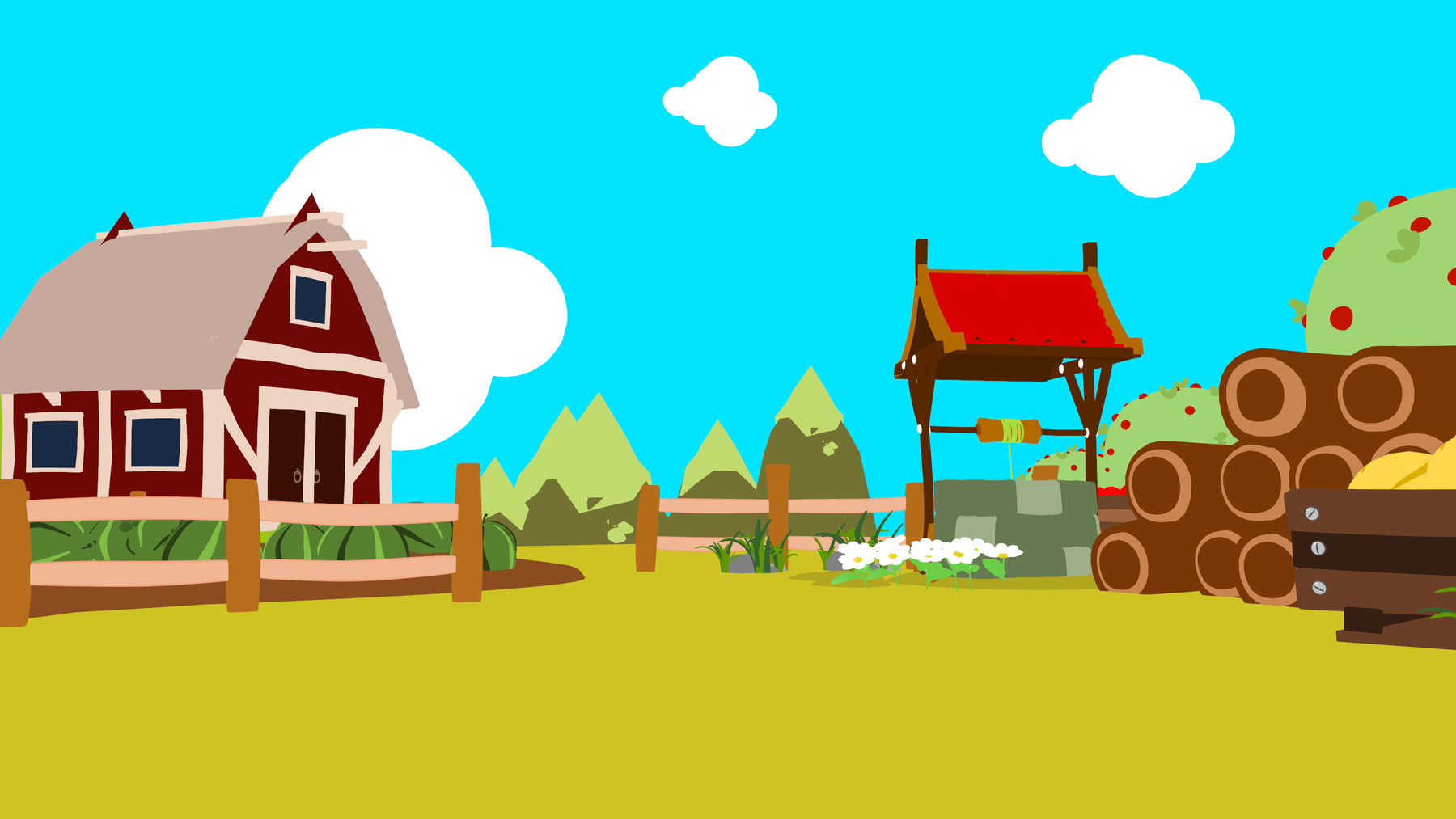 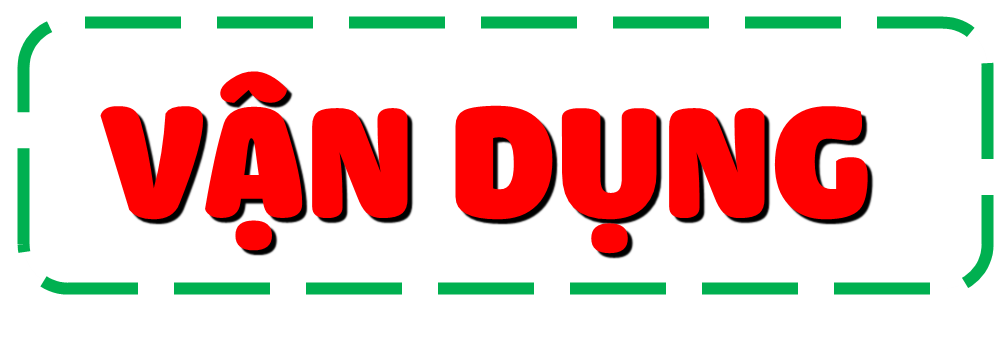 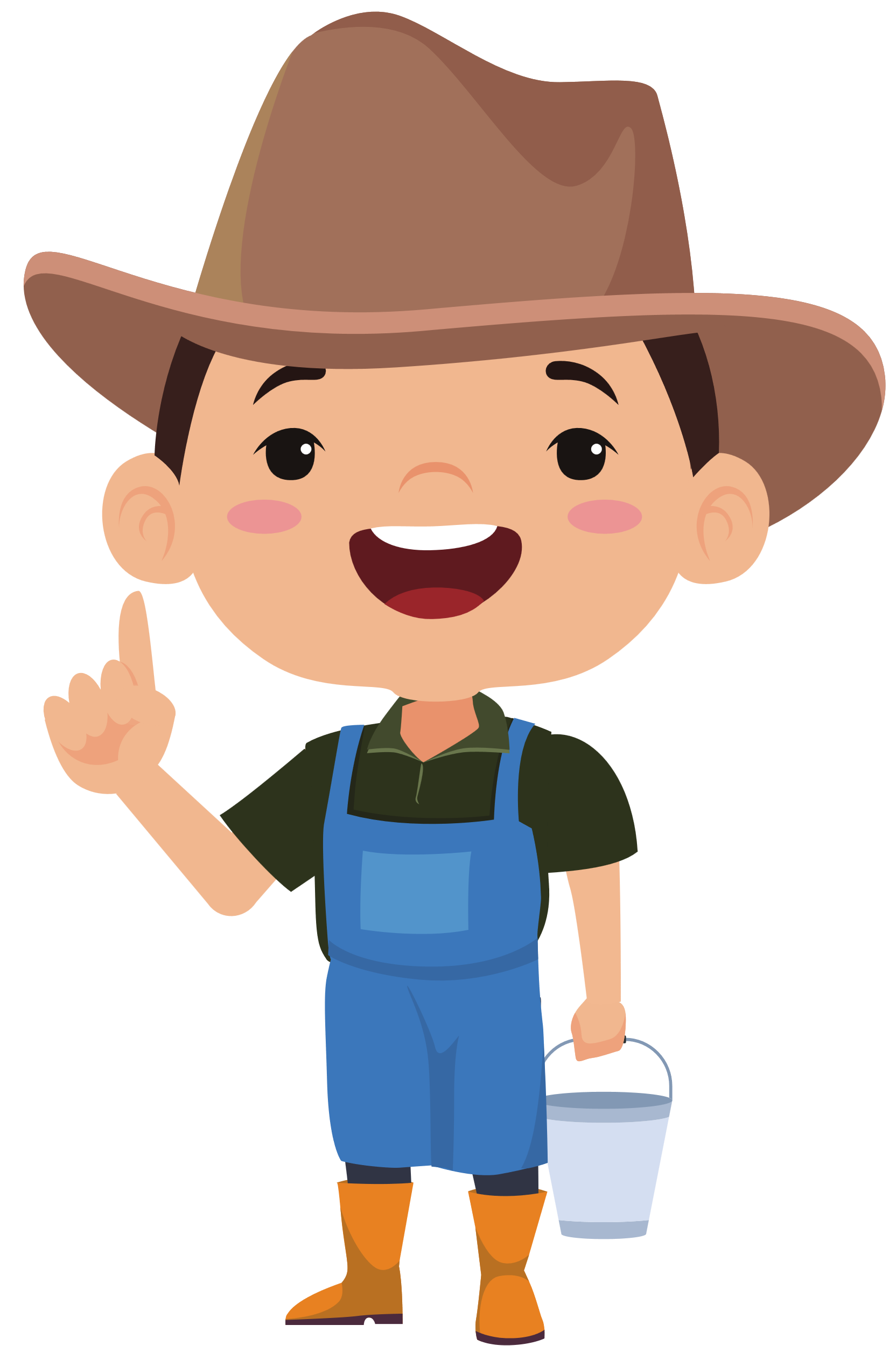 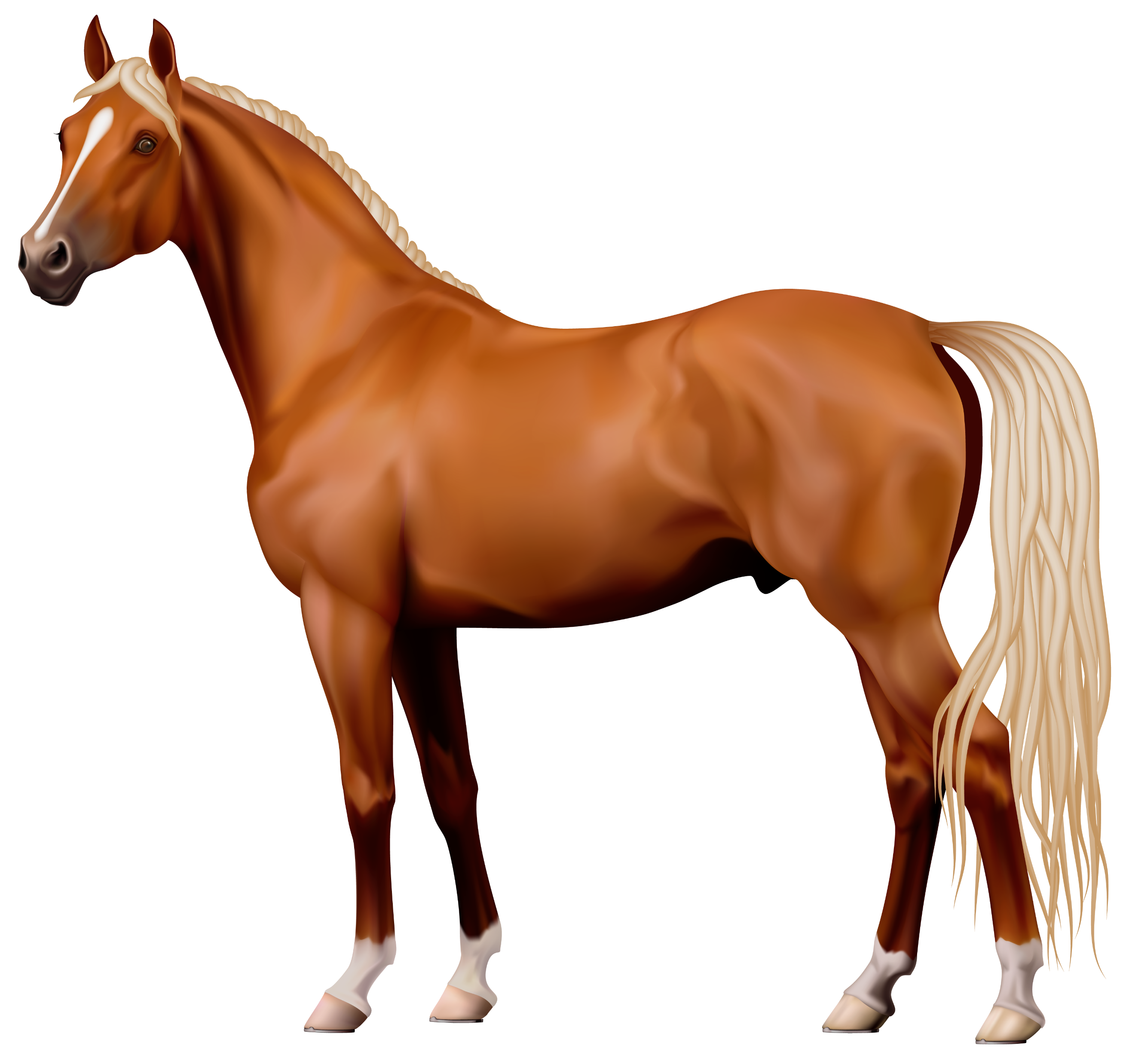 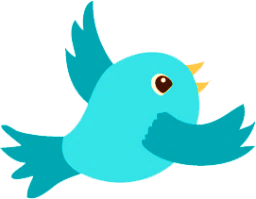 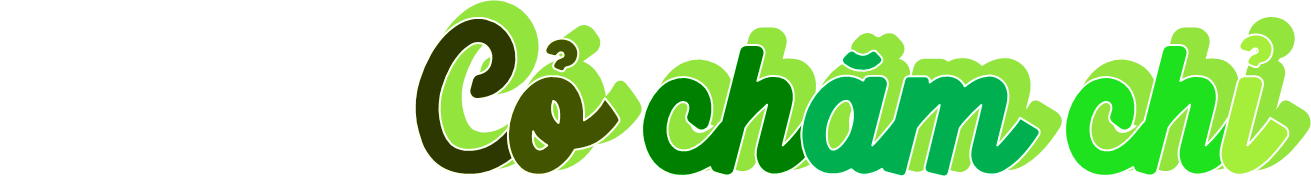 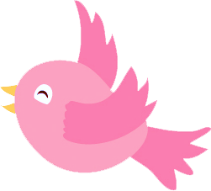 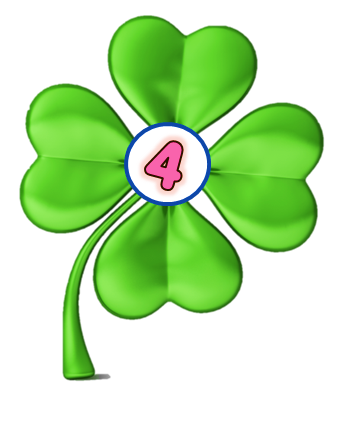 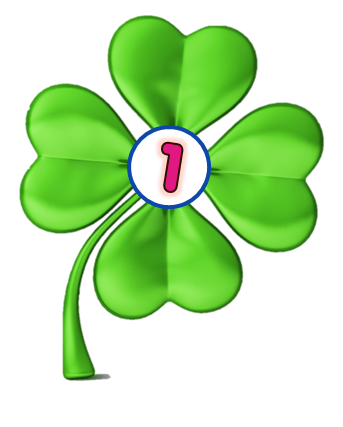 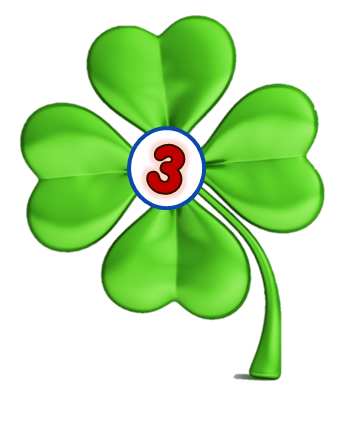 Trò chơi
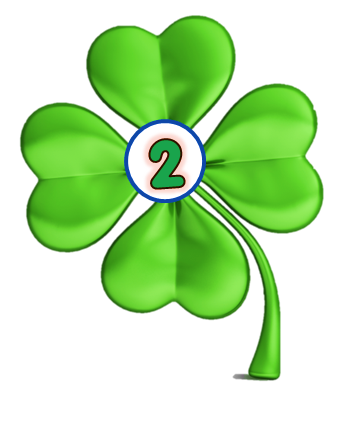 [Speaker Notes: Hướng dẫn: Nhấn vào lần lượt từng cây cỏ để đến câu hỏi. Kết thúc nhấn Cỏ chăm chỉ để end game.]
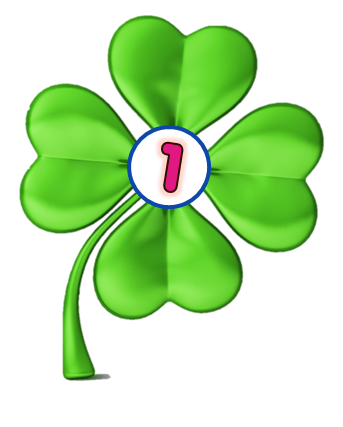 Từ số 5,6,7 lập các số có 2 chữ số khác nhau.
56, 65, 67, 76, 57, 75
56, 65, 67, 76, 57, 76
55, 65, 67, 76, 57, 75
[Speaker Notes: Nhấn vào Icon cỏ chăm chỉ quay về màn hình chính.]
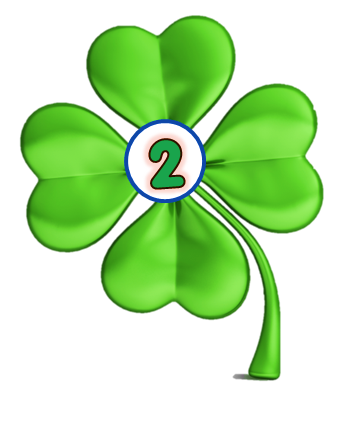 Hình vuông có mấy góc vuông?
3
4
2
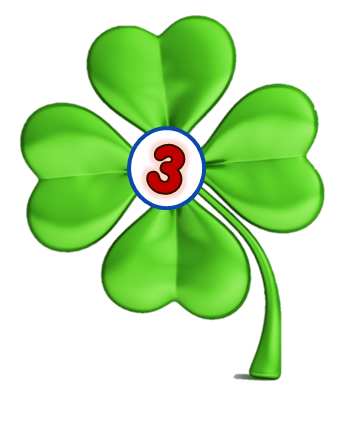 76 : 3 = ?
25 dư 2
25 dư 1
25
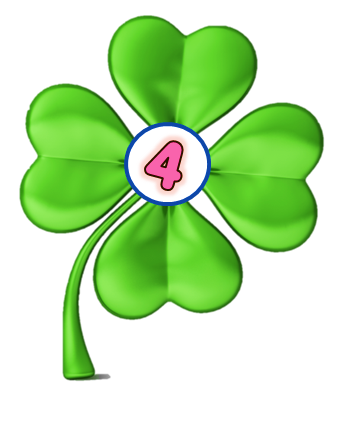 Số dư trong các phép chia như thế nào so với số chia?
Nhỏ hơn số chia.
Bằng số chia.
Lớn hơn số chia.
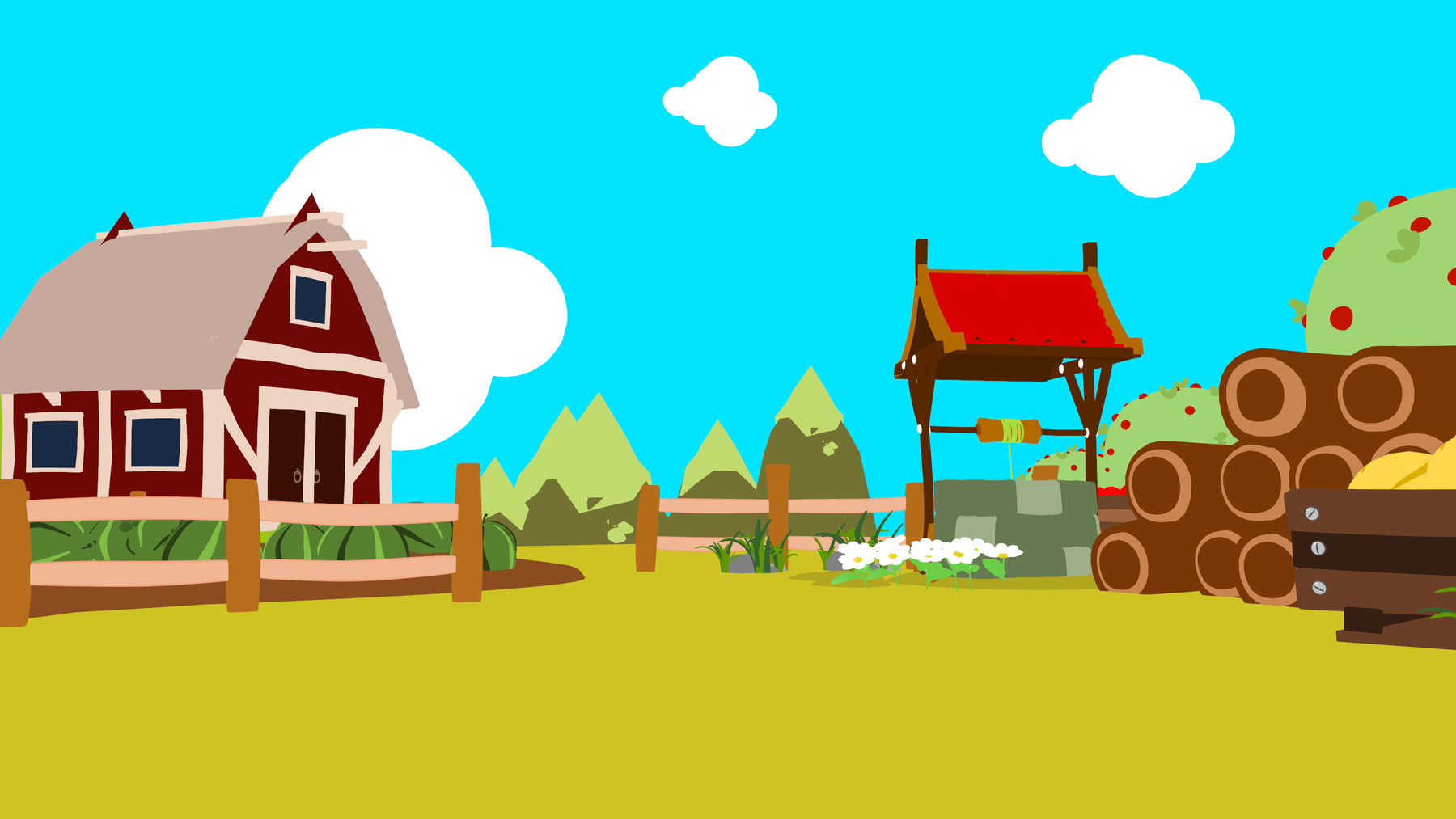 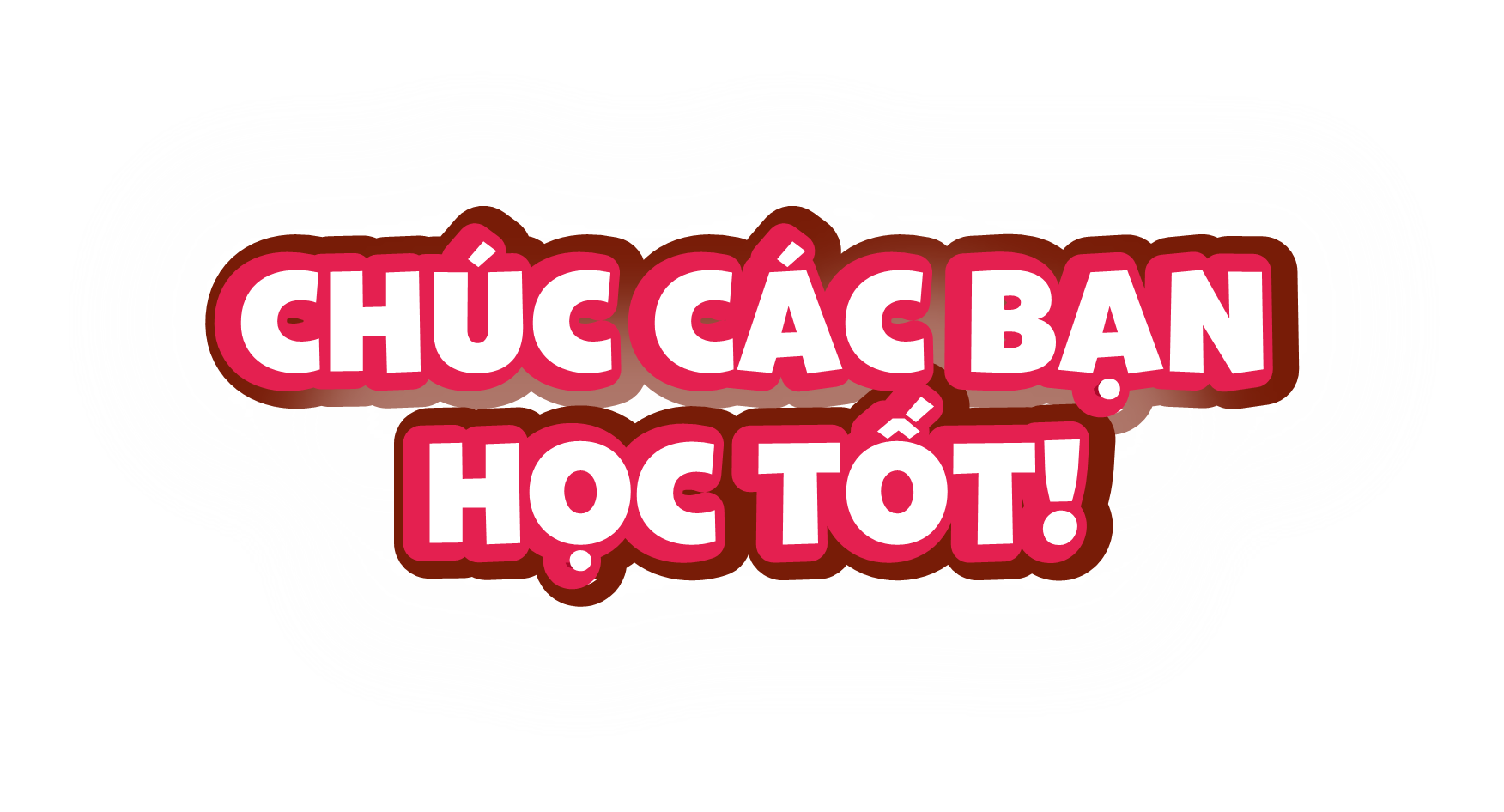 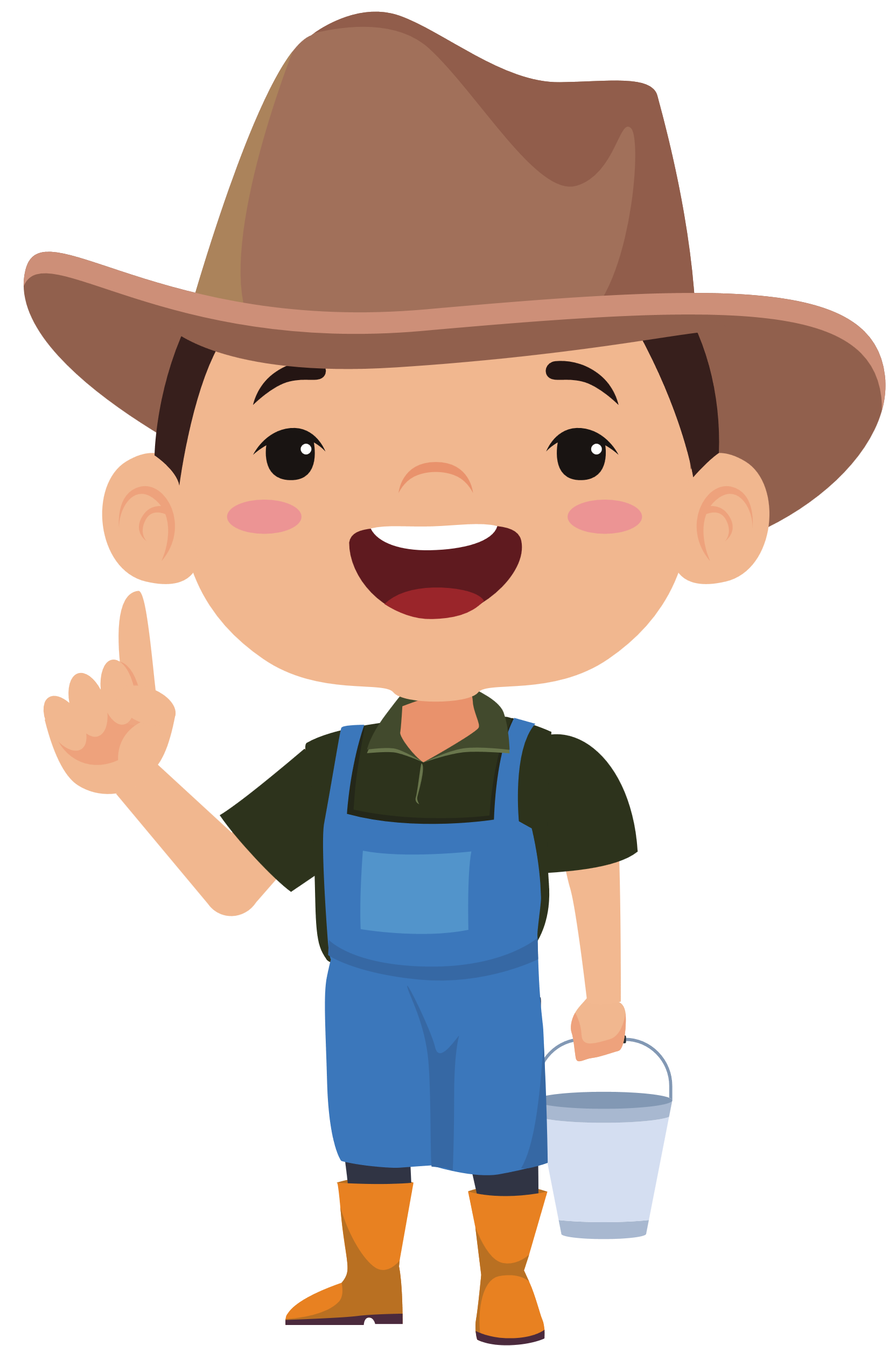 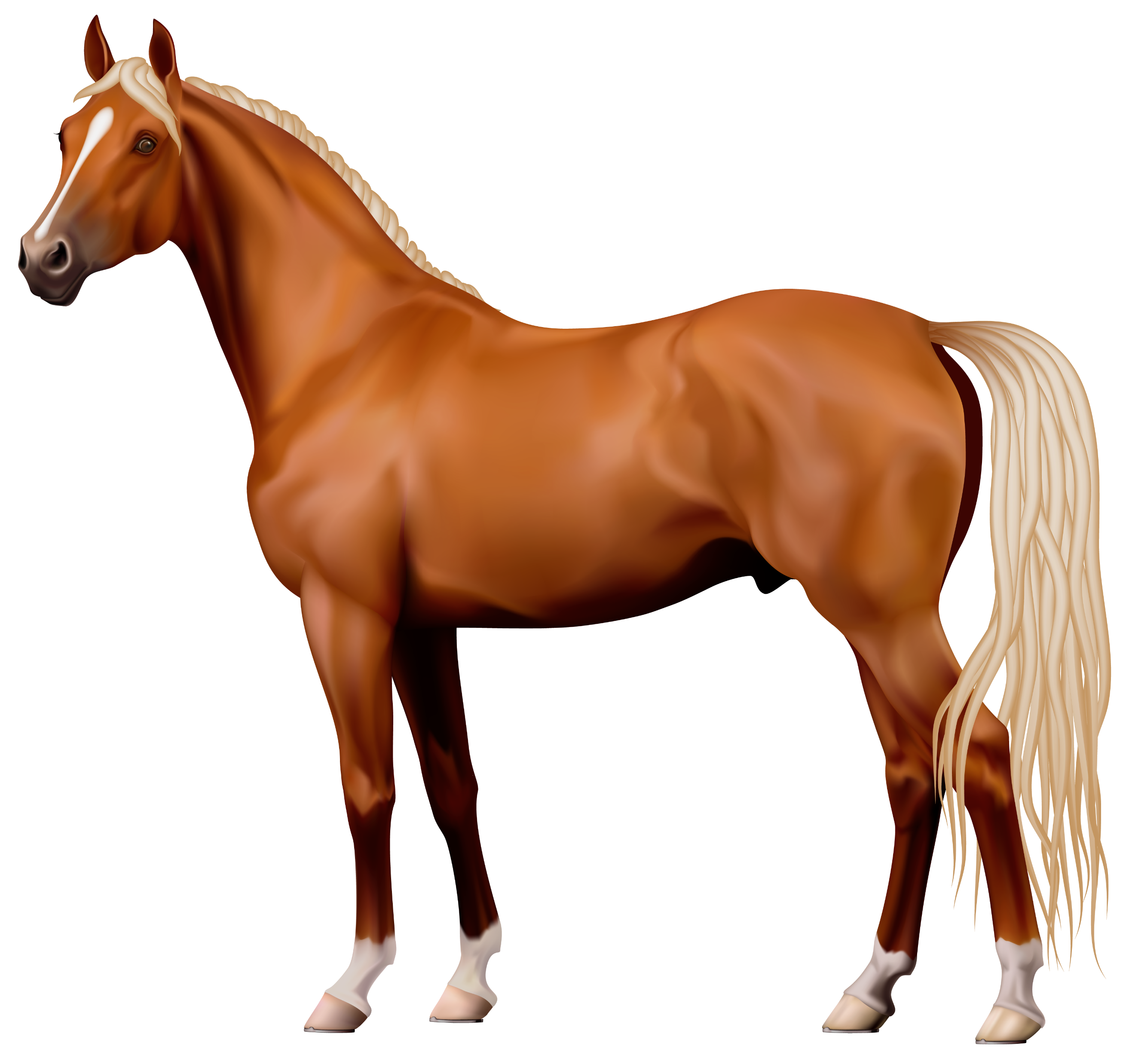